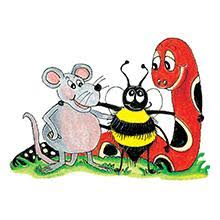 Jolly Grammar 2-21
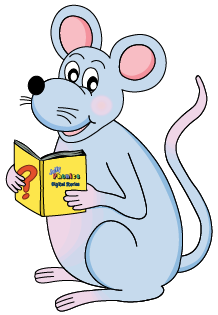 Mini Test 20
drag
drag
trip
drag
trip
join
drag
trip
join
spoil
drag
trip
join
spoil
point
6. joy
drag
trip
join
spoil
point
6. joy
 7. royal
drag
trip
join
spoil
point
6. joy
 7. royal
 8. ointment
drag
trip
join
spoil
point
6. joy
 7. royal
 8. ointment
 9. fifty
drag
trip
join
spoil
point
6. joy
 7. royal
 8. ointment
 9. fifty
10. sixty
drag
trip
join
spoil
point
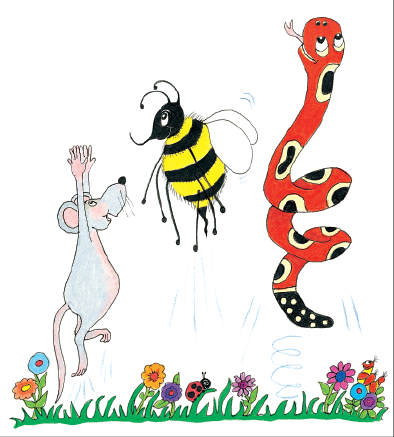 Let’s revise
Verb ‘to be’.
preset
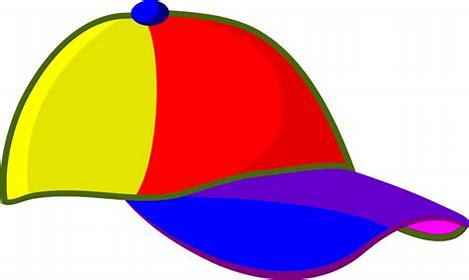 am
I
 you
 he/she/it
 we
 you
 they
preset
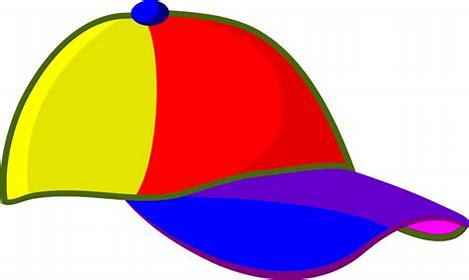 am
 are
I
 you
 he/she/it
 we
 you
 they
preset
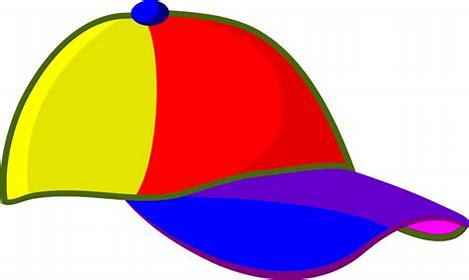 am
 are
 is
I
 you
 he/she/it
 we
 you
 they
preset
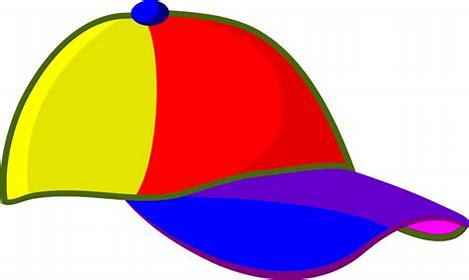 am
 are
 is
 are
I
 you
 he/she/it
 we
 you
 they
preset
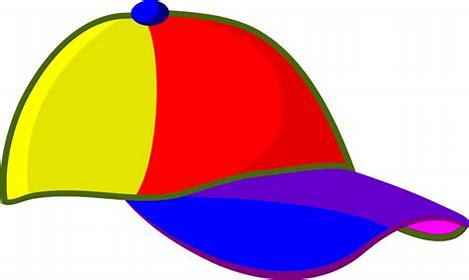 am
 are
 is
 are
 are
I
 you
 he/she/it
 we
 you
 they
preset
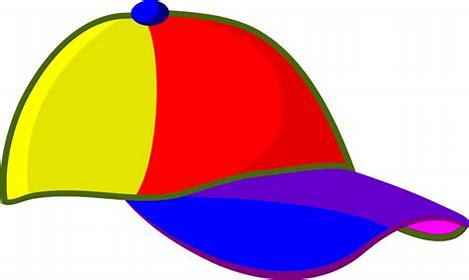 am
 are
 is
 are
 are
 are
I
 you
 he/she/it
 we
 you
 they
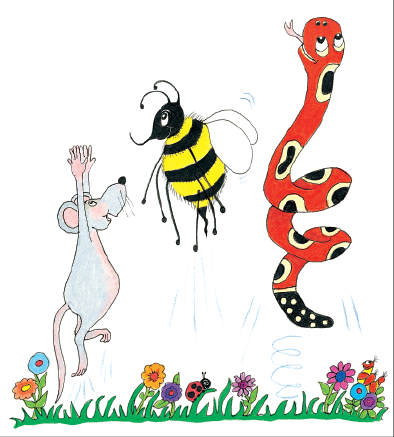 Let’s revise
Tricky pasts.
give
 run
 drink
 swim
 think
gave
give
 run
 drink
 swim
 think
gave
 ran
give
 run
 drink
 swim
 think
gave
 ran
 drank
give
 run
 drink
 swim
 think
gave
 ran
 drank
 swam
give
 run
 drink
 swim
 think
gave
 ran
 drank
 swam
 thought
give
 run
 drink
 swim
 think
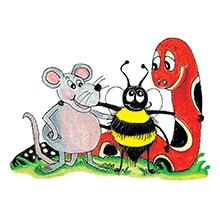 Activity page1
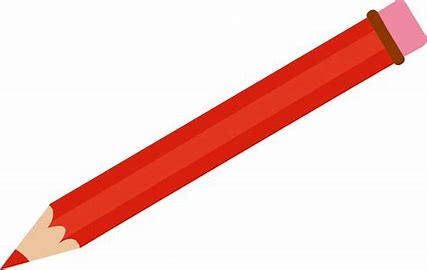 Verbs


 ‘to be’


Present        Past
preset
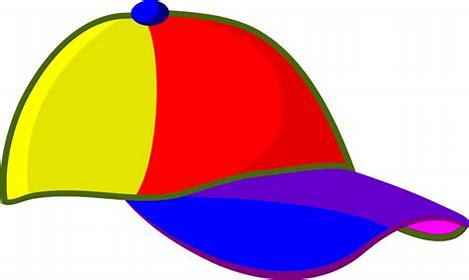 am
 are
 is
 are
 are
 are
I
 you
 he/she/it
 we
 you
 they
preset
past
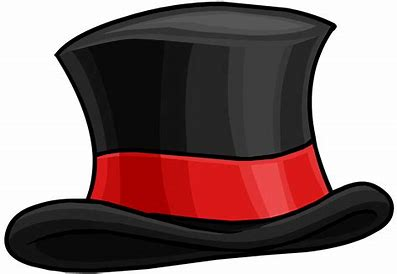 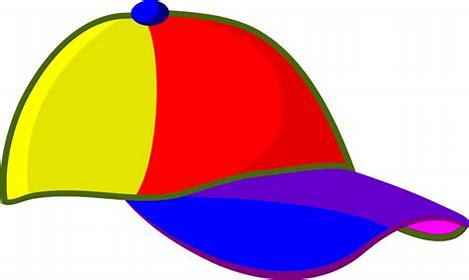 am
 are
 is
 are
 are
 are
I
 you
 he/she/it
 we
 you
 they
preset
past
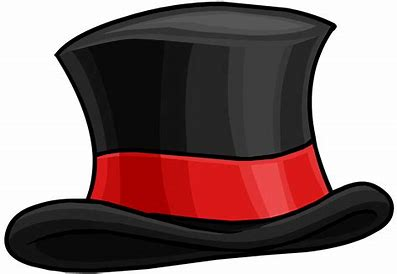 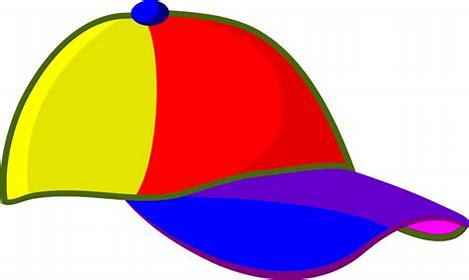 am
 are
 is
 are
 are
 are
I
 you
 he/she/it
 we
 you
 they
I
 you
 he/she/it
 we
 you
 they
preset
past
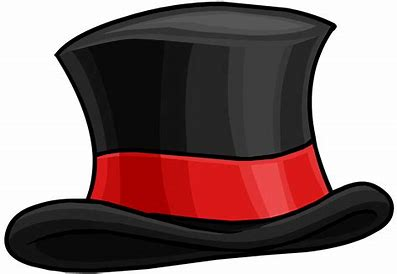 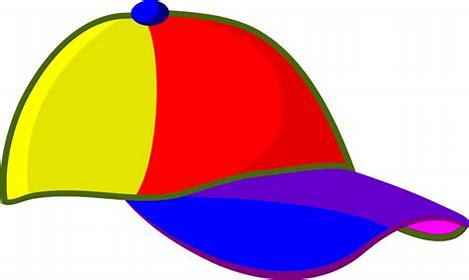 am
 are
 is
 are
 are
 are
I
 you
 he/she/it
 we
 you
 they
I
 you
 he/she/it
 we
 you
 they
was
preset
past
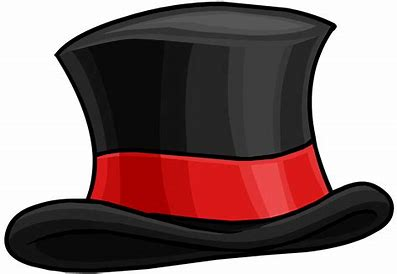 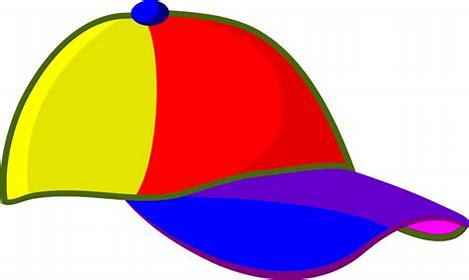 am
 are
 is
 are
 are
 are
I
 you
 he/she/it
 we
 you
 they
I
 you
 he/she/it
 we
 you
 they
was
 were
preset
past
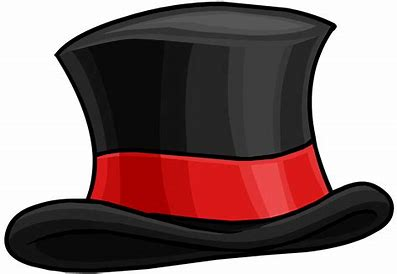 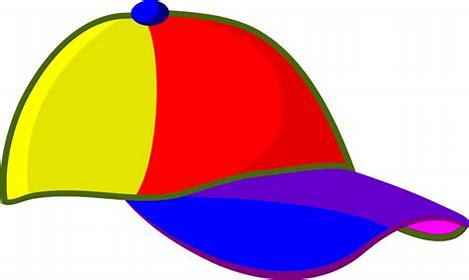 am
 are
 is
 are
 are
 are
I
 you
 he/she/it
 we
 you
 they
I
 you
 he/she/it
 we
 you
 they
was
 were
 was
preset
past
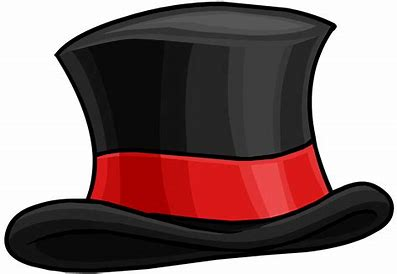 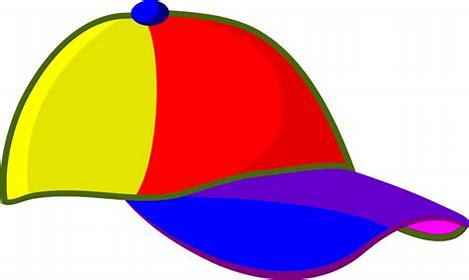 am
 are
 is
 are
 are
 are
I
 you
 he/she/it
 we
 you
 they
I
 you
 he/she/it
 we
 you
 they
was
 were
 was
 were
preset
past
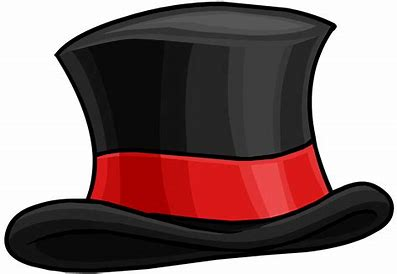 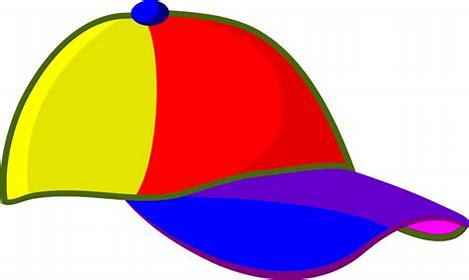 am
 are
 is
 are
 are
 are
I
 you
 he/she/it
 we
 you
 they
I
 you
 he/she/it
 we
 you
 they
was
 were
 was
 were
 were
preset
past
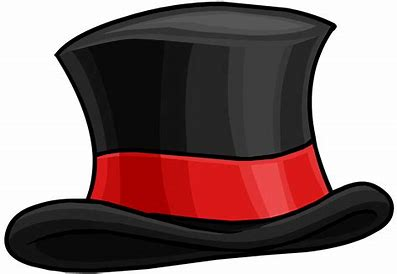 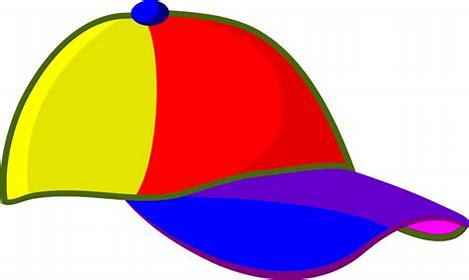 am
 are
 is
 are
 are
 are
I
 you
 he/she/it
 we
 you
 they
I
 you
 he/she/it
 we
 you
 they
was
 were
 was
 were
 were
 were
I am at school.

Yesterday,
I am at school.

Yesterday, I was at school.
It is a beautiful sunny day.

Last Monday,
It is a beautiful sunny day.

Last Monday, it was a beautiful sunny day.
We are happy.

Last week,
We are happy.

Last week, we were happy.
They are good at football.

Last year,
They are good at football.

Last year they were good at football.
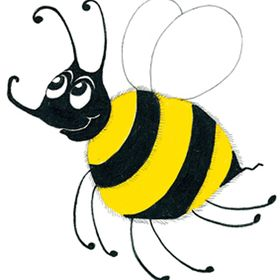 Number Words
thirty
 forty
 fifty
 sixty
 seventy
 eighty
ninety
 hundred
 thousand
 million
 zero
 equals
owl
/ou/
cloud
/ou/
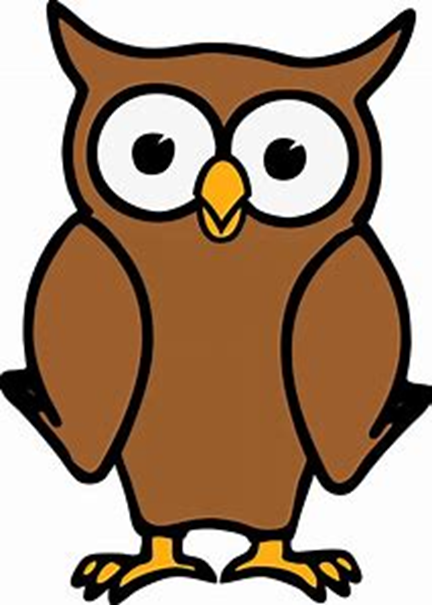 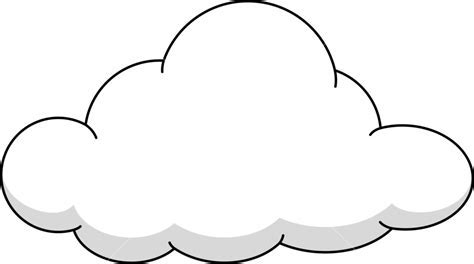 cloud
out
crowd
clown
brown
flower
snap 
swam
loud
cloud
 found
 now
crowd
sunflower 
seventy
eighty
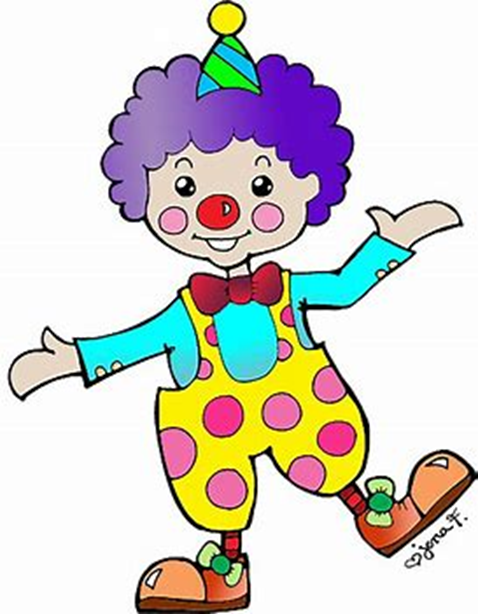 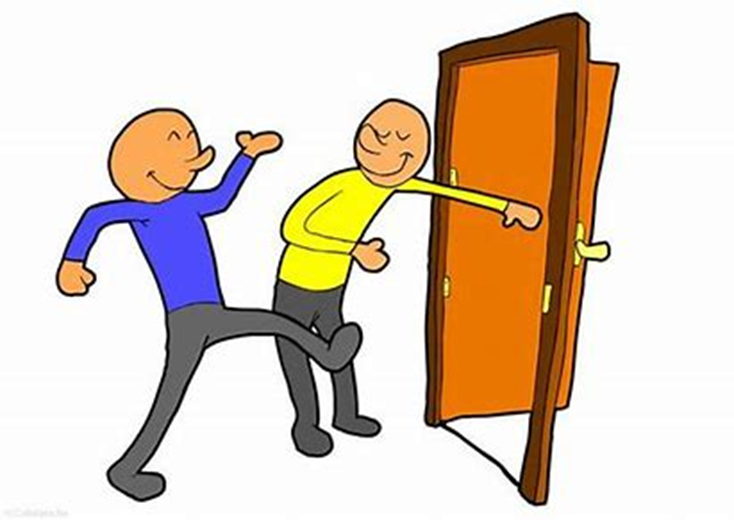 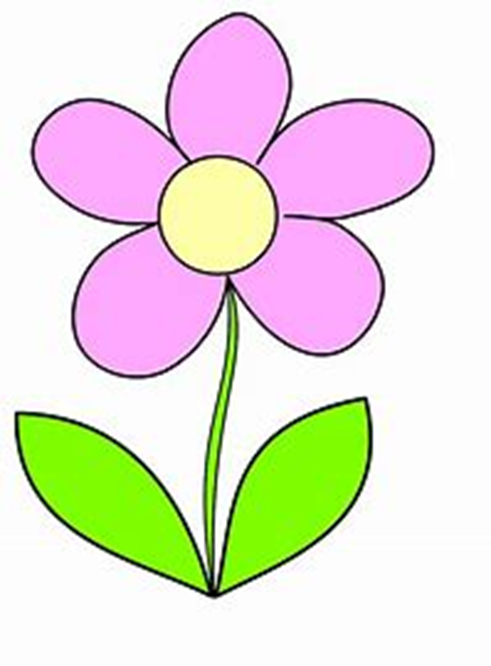 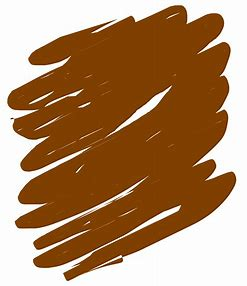 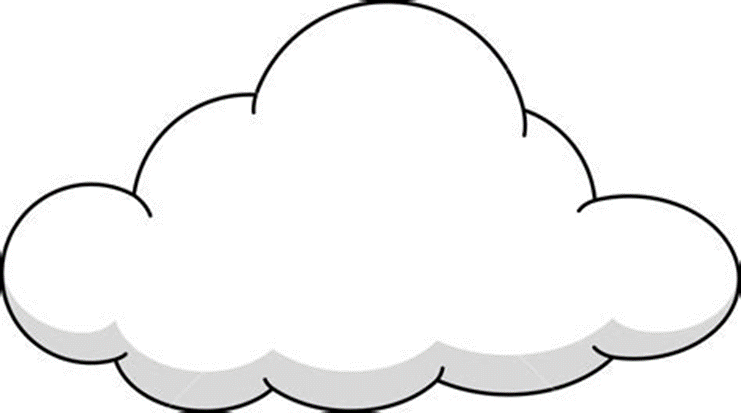 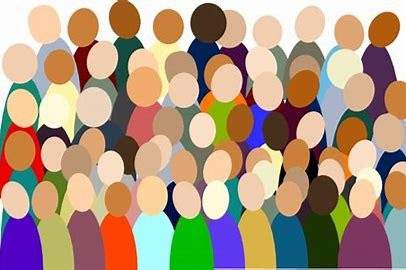 shout
now
around
owl
mouth
loud
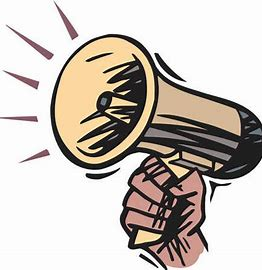 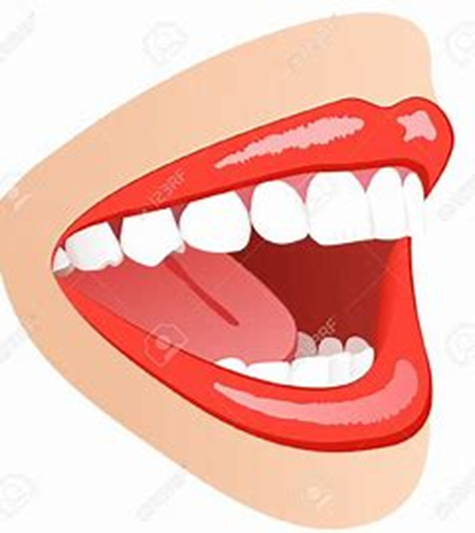 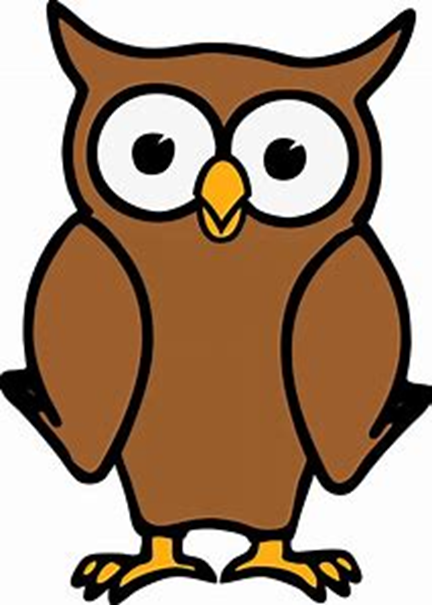 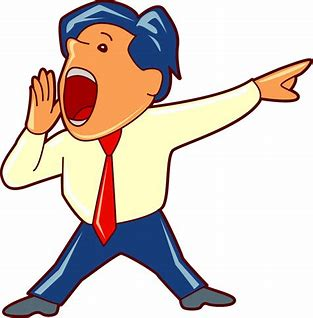 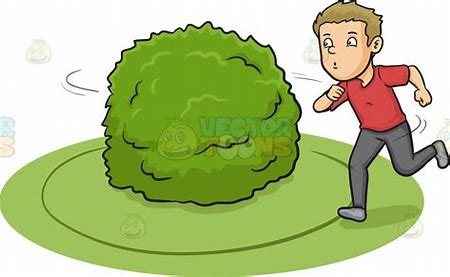 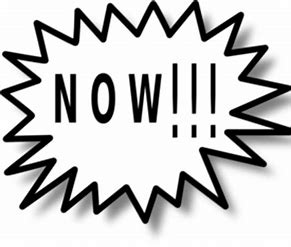 sunflower
crown
mouse
town
found
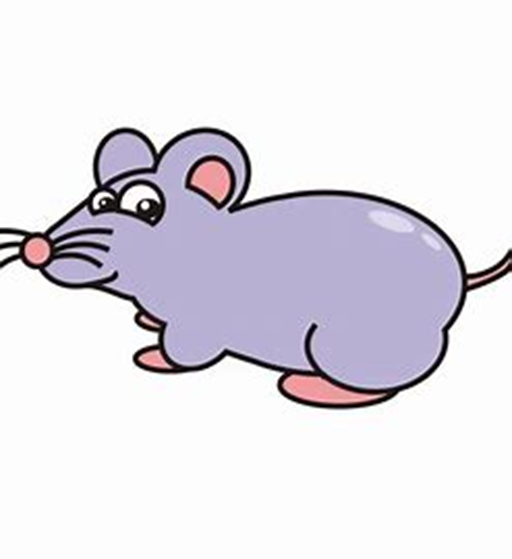 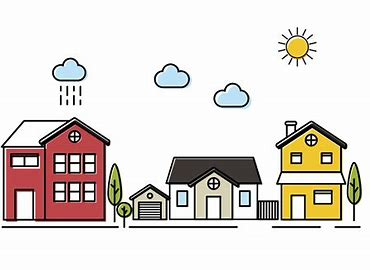 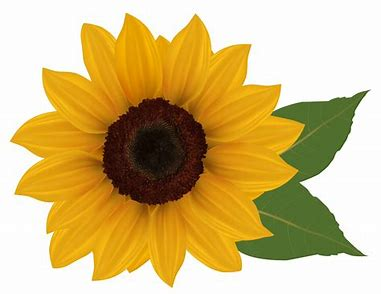 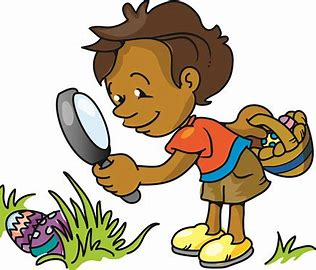 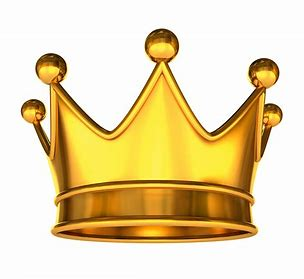 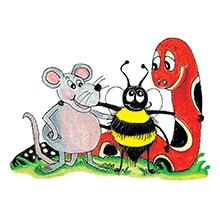 Activity page2
I have made a caik for yor berthday   said mum.
                       

 Can you see the wite swon    He asked.
                         

The ducks kwacked lowdly as i threw them some bred.
                

She swimmed with dolfins last summir
“I have made a caik for yor berthday,” said mum.
                       cake      your birthday           

“Can you see the wite swon?”  He asked.
                         white swan

The ducks kwacked lowdly as i threw them some bred.
                quacked  loudly     I                             bread

She swimmed with dolfins last summir.
      swam               dolphins     summer
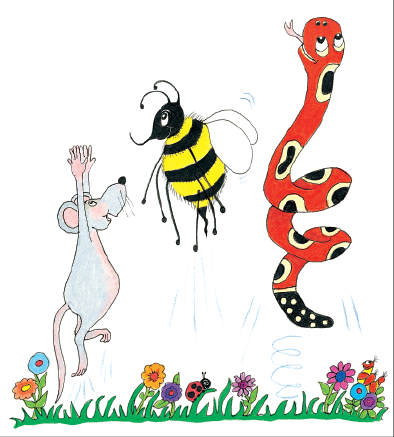 Dictation
Name:				
 
1.                 2.	                 3. 	  		                  
                           
4.	               5.	                 6.			    

7.												

         8.										

         9.
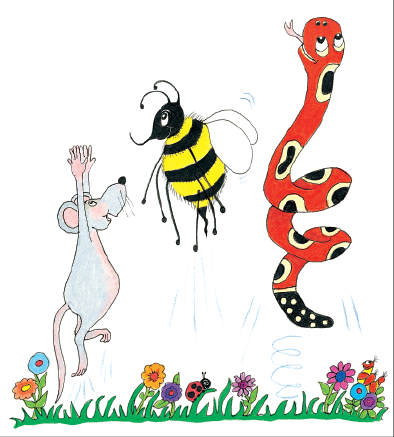 out
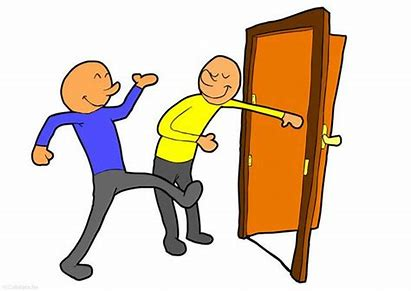 out	    	2. clown
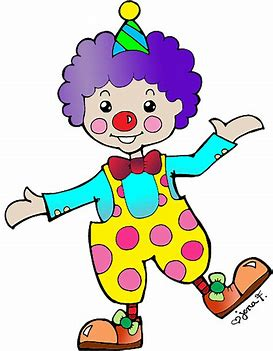 out	    	2. clown		3. owl
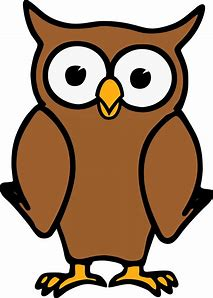 out	    	2. clown		3. owl
4. mouse
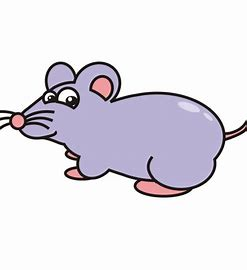 out	    	2. clown		3. owl
4. mouse 	5. mouth
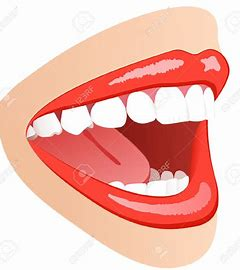 out	    	2. clown		3. owl
4. mouse 	5. mouth	6. flower
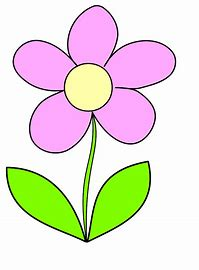 out	    	2. clown		3. owl
4. mouse 	5. mouth	6. flower


7. I saw a pair of little owls.
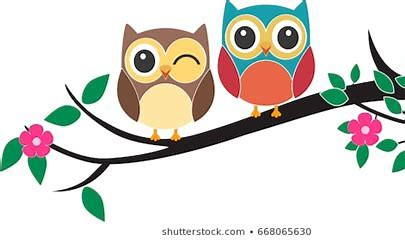 out	    	2. clown		3. owl
4. mouse 	5. mouth	6. flower


7. I saw a pair of little owls.

8. We rode our bikes 
    around the town.
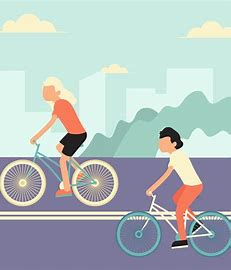 out	    	2. clown		3. owl
4. mouse 	5. mouth	6. flower


7. I saw a pair of little owls.

8. We rode our bikes 
    around the town.

9. He rescued 
    the brown mouse.
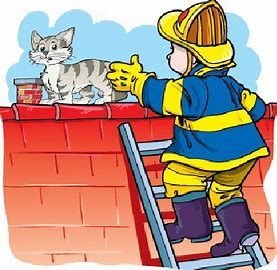 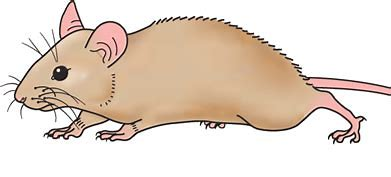 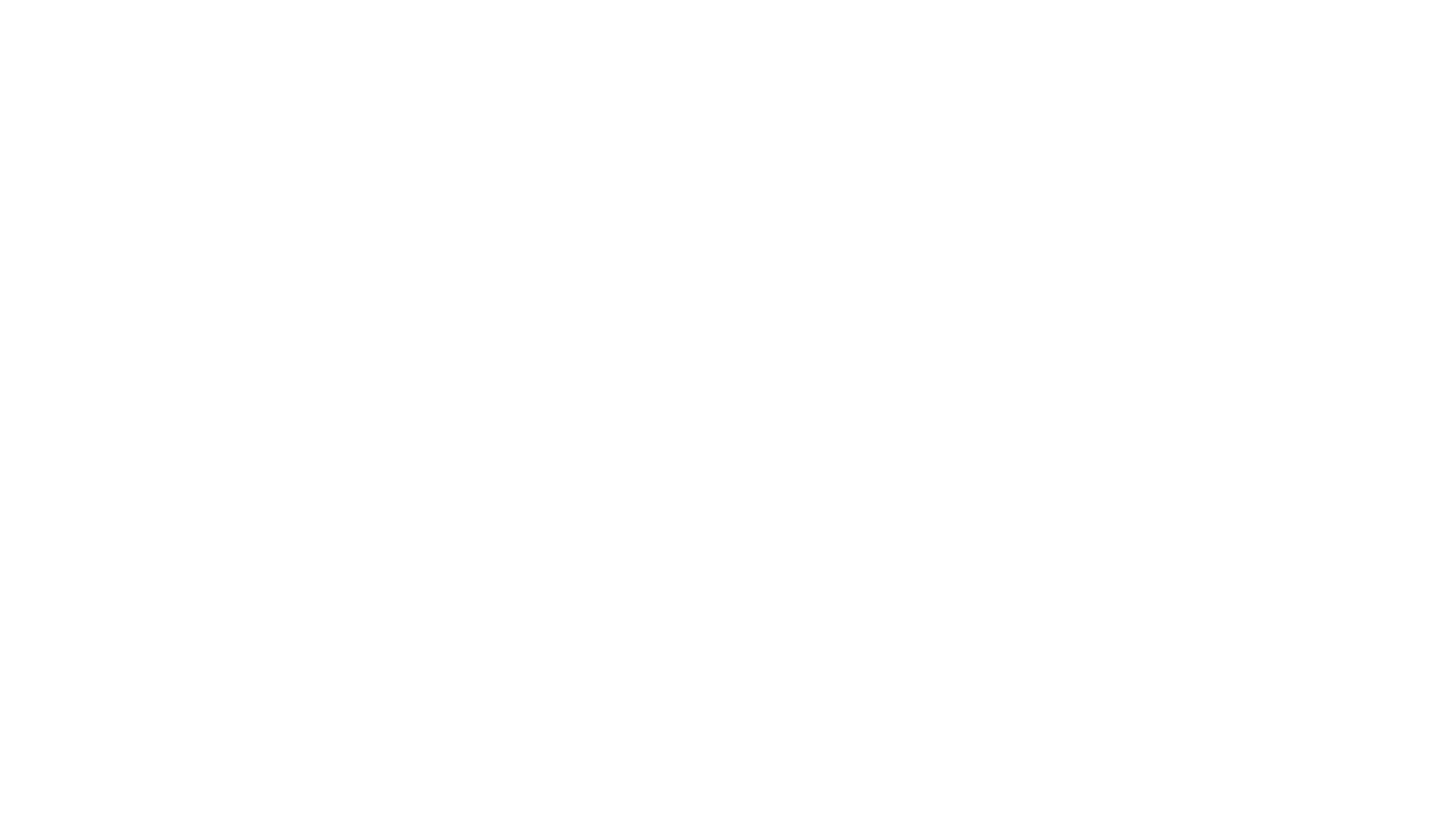 Thank you!
See  you 
next lesson.
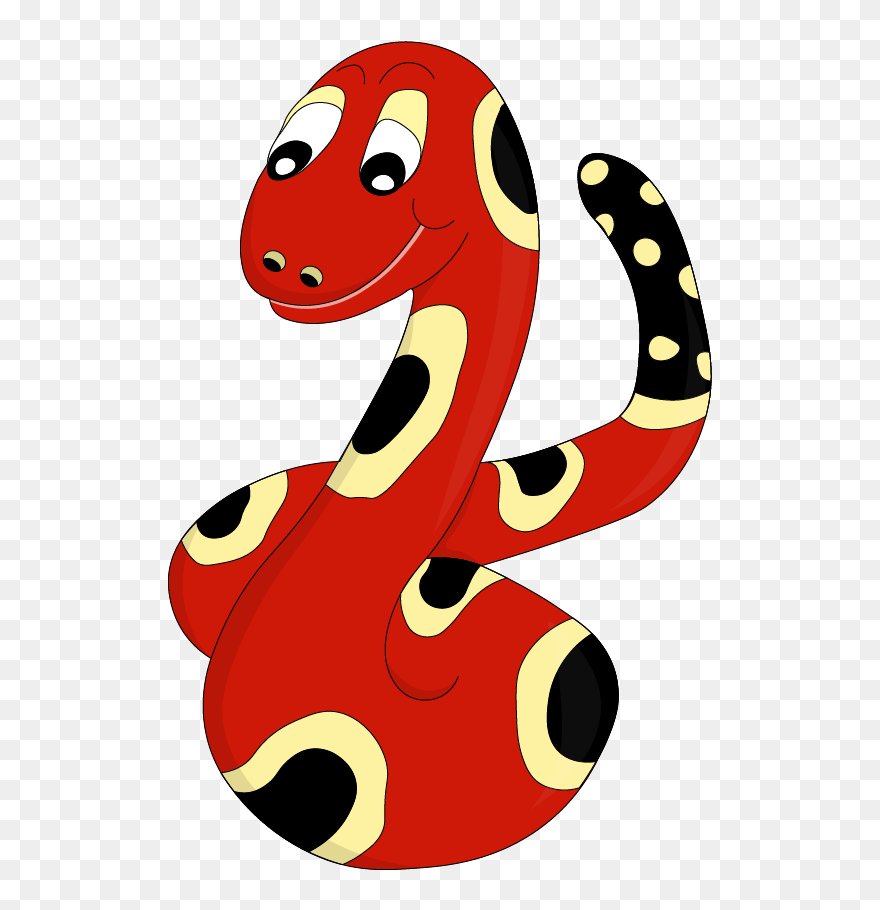